うまくいった例
平松　薫
記入例
やりたかったこと
研究会のフライヤーに記載する今回の内容を紹介する文章を作りたい
生成AIへの入力
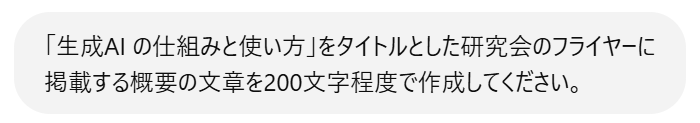 （画面のキャプチャ、テキスト等の直接入力のいずれも可）
生成AIの出力
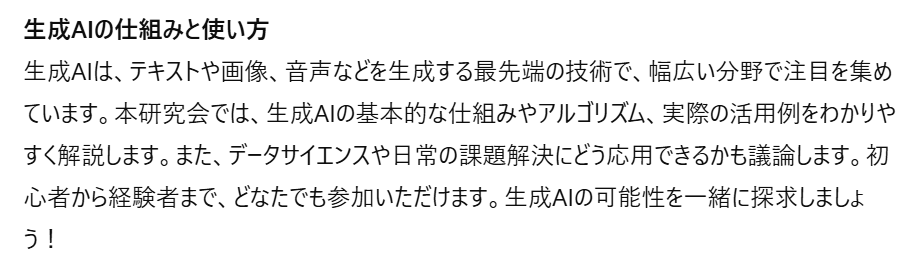 満足した点・不満だった点
研究会の実施案内として良い感じだったので、後半に行うワークショップの情報を追加する形でおおむね使えた
書かれている内容はよいが、ありきたりな感じもする
うまくいった例
（お名前）
やりたかったこと
生成AIへの入力
生成AIの出力
満足した点・不満だった点
うまくいかなかった例
（お名前）
やりたかったこと
生成AIへの入力
生成AIの出力
満足した点・不満だった点